Welcome to First Grade
Keheley Elementary
Our Schedule

7:50 - 8:30         WIN Time 

8:30 – 10:30       Reading/ELA     

10:30 – 11:30      Lunch/Recess

11:30 - 12:35      Math 

12:35 – 1:20       Specials- Music, Art, PE 

1:20 – 2:15          Science/Social Studies 
                          STEM/Computer Lab
Communication
Daily green folder- Sign calendar
Class Dojo- Behavior & important info
Email 
Meetings—Email to set up an appointment
Transportation changes must be in writing
Emergencies
Allergies?  Please let us know!!!

Medicine needs to be brought to school by parents and given to students in the clinic.
Testing Dates
Cogat (Cognitive Abilities Test) will be administered in September 

Foundational Reading Assessment (FRA) & Math Inventory - 3 times a year
What You Can Do At Home?
Read every night!
Review and check classwork in green folder daily
Practice sight words 
Practice math facts (0-20)
First grade website links
[Speaker Notes: First In Math]
Tardiness and Absences
Please be on time for school, the bell rings at 7:50

Absences:  Notes need to be sent to school when your child is absent

Appointments??? After 11:15, please!
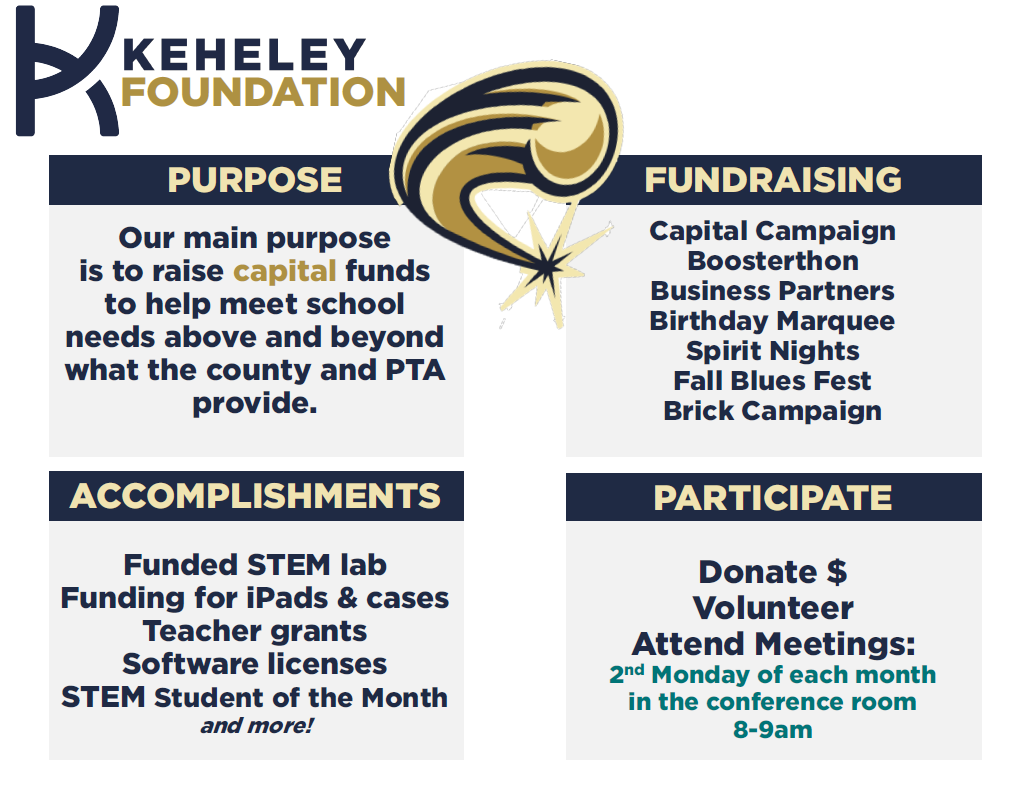 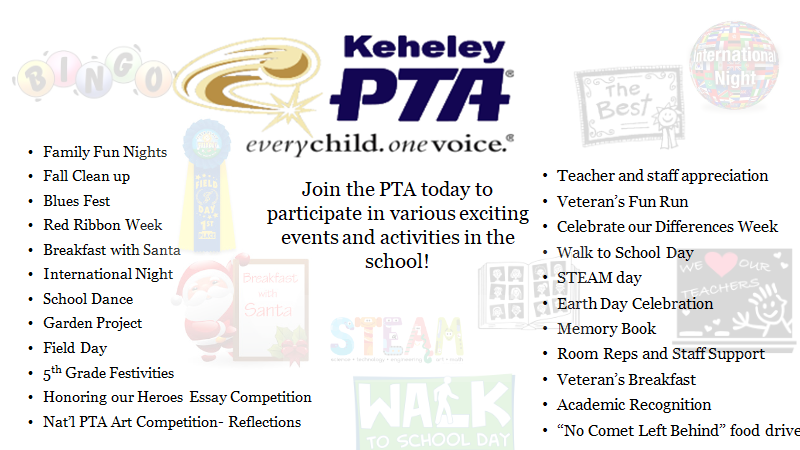 Thank You For Coming!
One Team, One Goal, 
Student Success